Школьные принадлежности
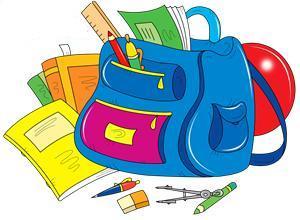 «Соберём Буратино в школу»загадки
Отгадай, что за вещица, -Острый клювик, а не птица,Этим клювиком она сеет-сеет семенаНе на поле, не на грядке -На листах твоей тетрадки.
Если ты его отточишь,Нарисуешь все, что хочешь!Солнце, море, горы, пляж. Что же это?..
Вы цветным карандашом Все рисуночки раскрасьте. Чтоб подправить их потом, Очень пригодится...
Линию прямую, ну-ка, Сам нарисовать сумей-ка! Это сложная наука! Пригодится здесь...
На коробку я похож, Ручки ты в меня кладешь. Школьник, ты меня узнал? Ну, конечно, я -...
Свою косичку без опаскиОна обмакивает в краски.Потом окрашенной косичкойВ альбоме водит по страничке.
То я в клетку, то в линейку.Написать по ним, сумей-ка!Это — лёгкая загадка: Каждый знает, я — ...
Не куст, а с листочками,Не рубашка, а сшита,Не человек, а рассказывает.
Новый дом несу в руке,Дверца дома на замке.Тут жильцы бумажные,Все ужасно важные.
ИГРА «Назови одним словом»
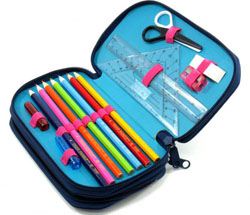 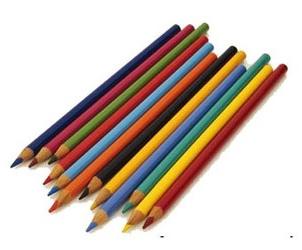 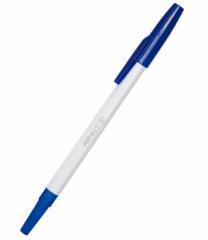 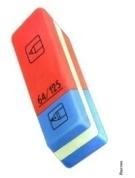 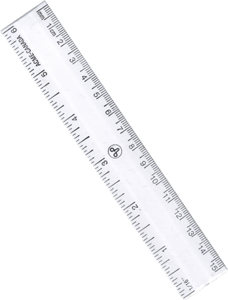 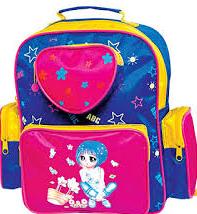 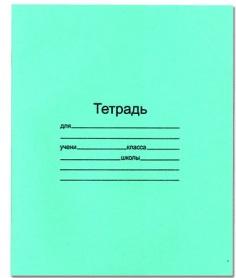 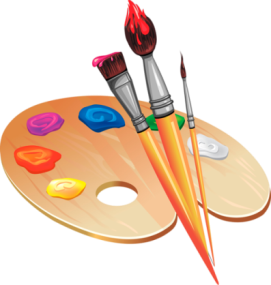 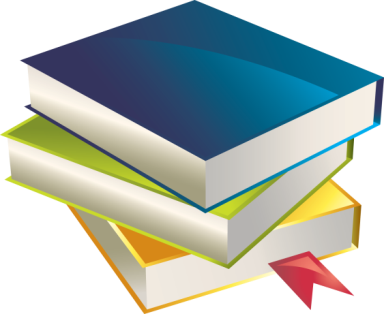 ИГРА «Четвертый лишний»
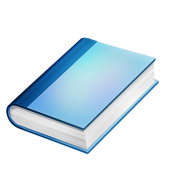 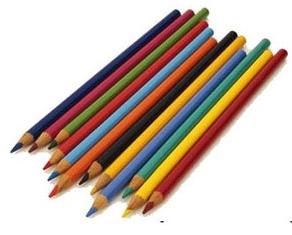 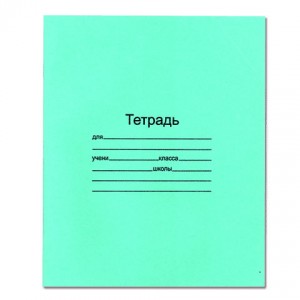 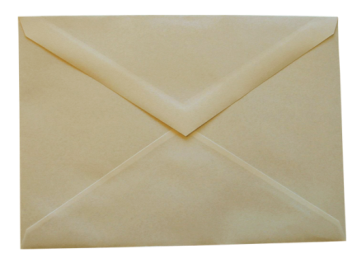 ИГРА «Четвертый лишний»
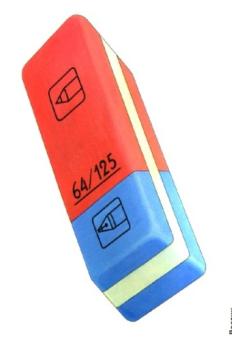 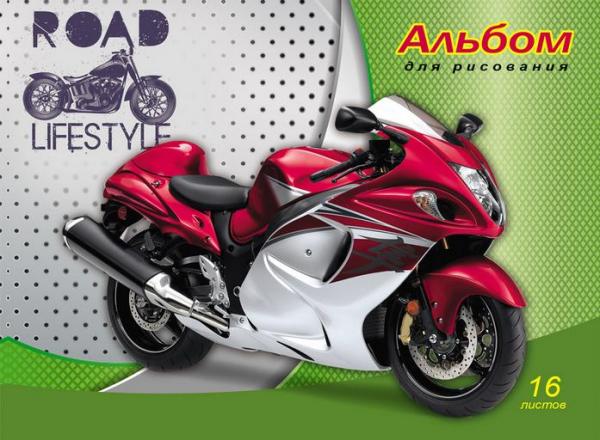 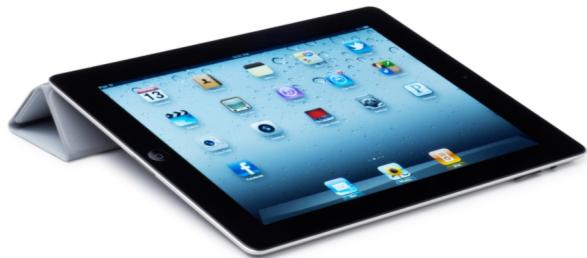 ИГРА «Чего нет у Растеряшки?»
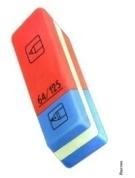 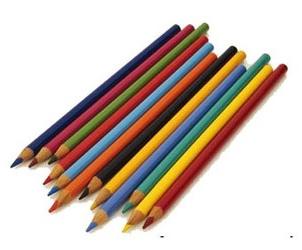 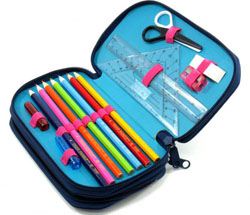 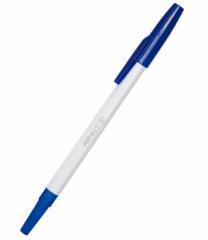 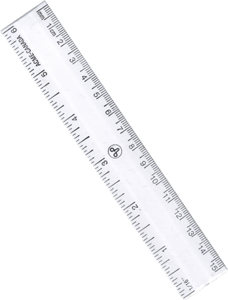 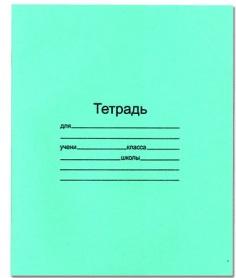 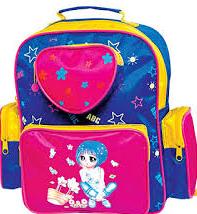 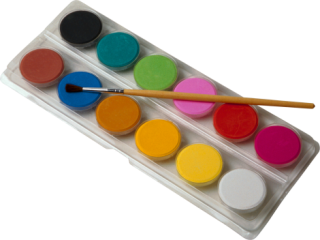 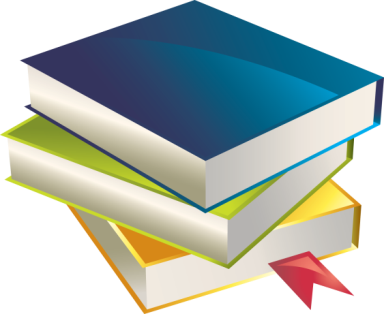 «Пальчиковая
гимнастика»

Пальцы делают зарядку,
Чтобы меньше уставать.
А потом они в тетрадке
Будут буковки писать.


(Дети вытягивают руки вперед, сжимают и разжимают кулачки)
ИГРА «Подбери признак»
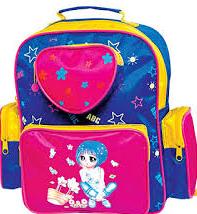 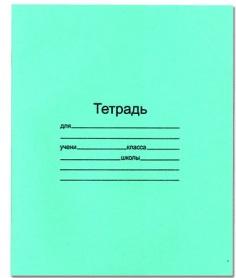 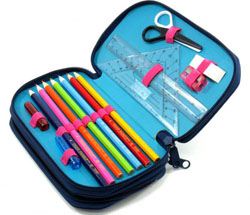 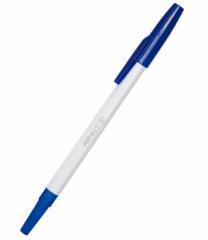 ИГРА «Разрезные картинки»
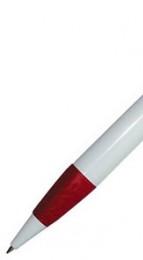 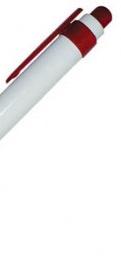 Для чего нужен этот предмет?
ИГРА «Разрезные картинки»
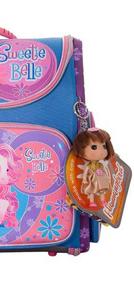 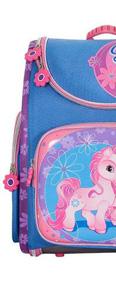 Для чего нужен этот предмет?
ИГРА «Разрезные картинки»
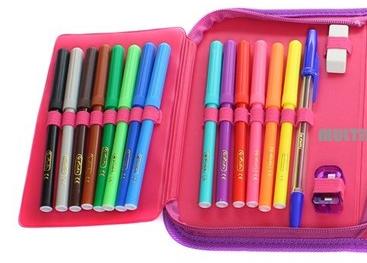 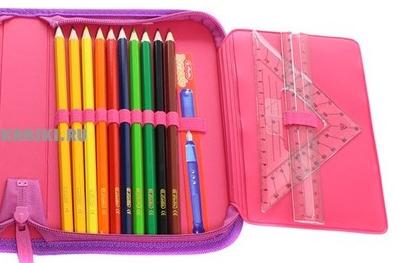 Для чего нужен этот предмет?
ИГРА «Посчитай-ка»
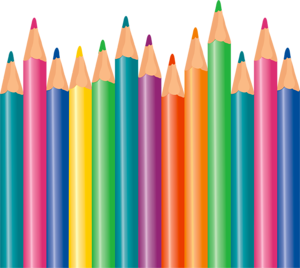 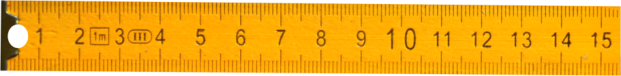 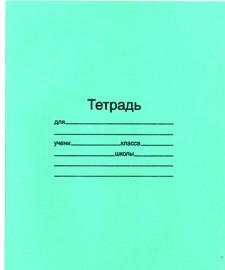 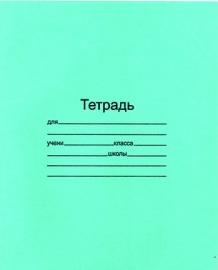 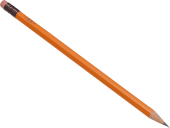 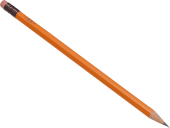 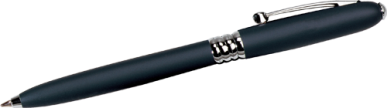 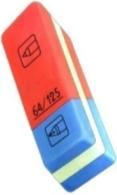 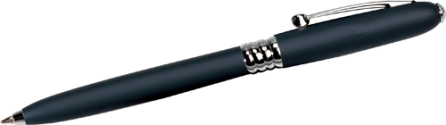 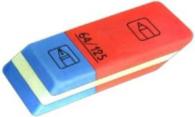 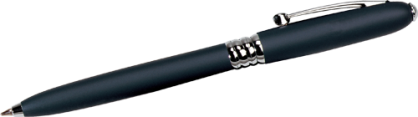 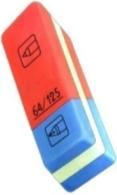 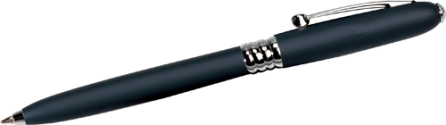 «Шифровка»
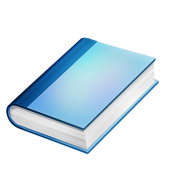 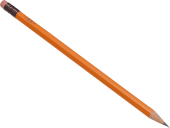 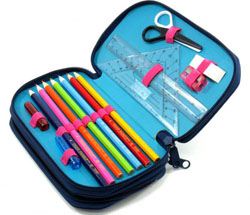 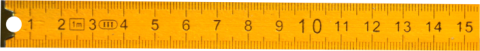 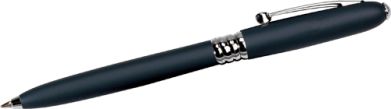 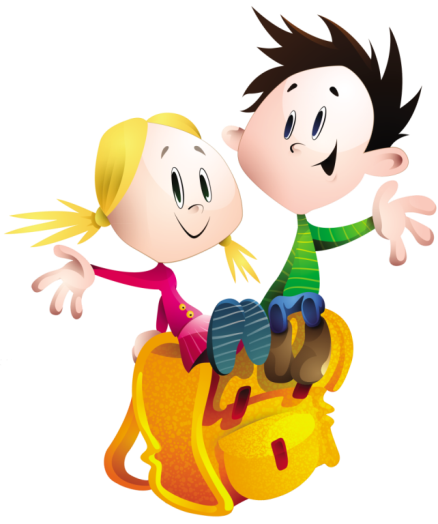 «ФИЗМИНУТКА»
Переменка, переменка              (идут по кругу)
Отдохните хорошенько          (подскоки)
Можно бегать и шуметь,         (бегут по кругу)
Танцевать и песни петь,          (танцуют)
Можно сесть и помолчать.       (приседают)
Только, чур! Нельзя скучать. (прыжки на двух ногах, руки на поясе)
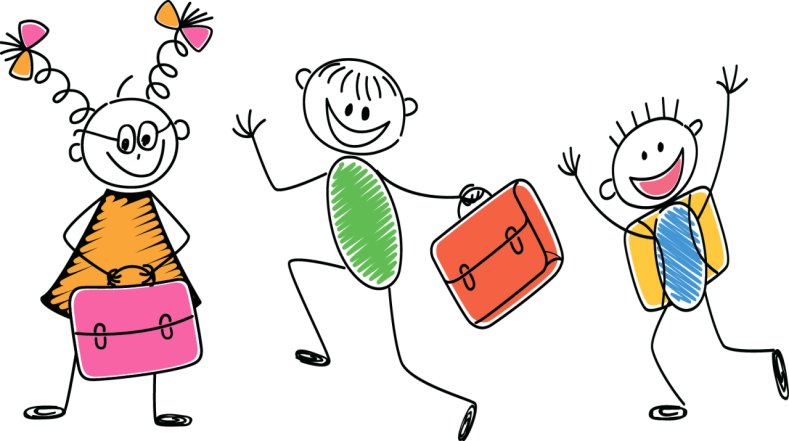 ИГРА «Скажи наоборот»
Длинная линейка - ……
Острый карандаш - ….
Толстая книга - ….
Новый пенал- ….
Большой портфель - ….
ИГРА «Почему я хочу в школу?»
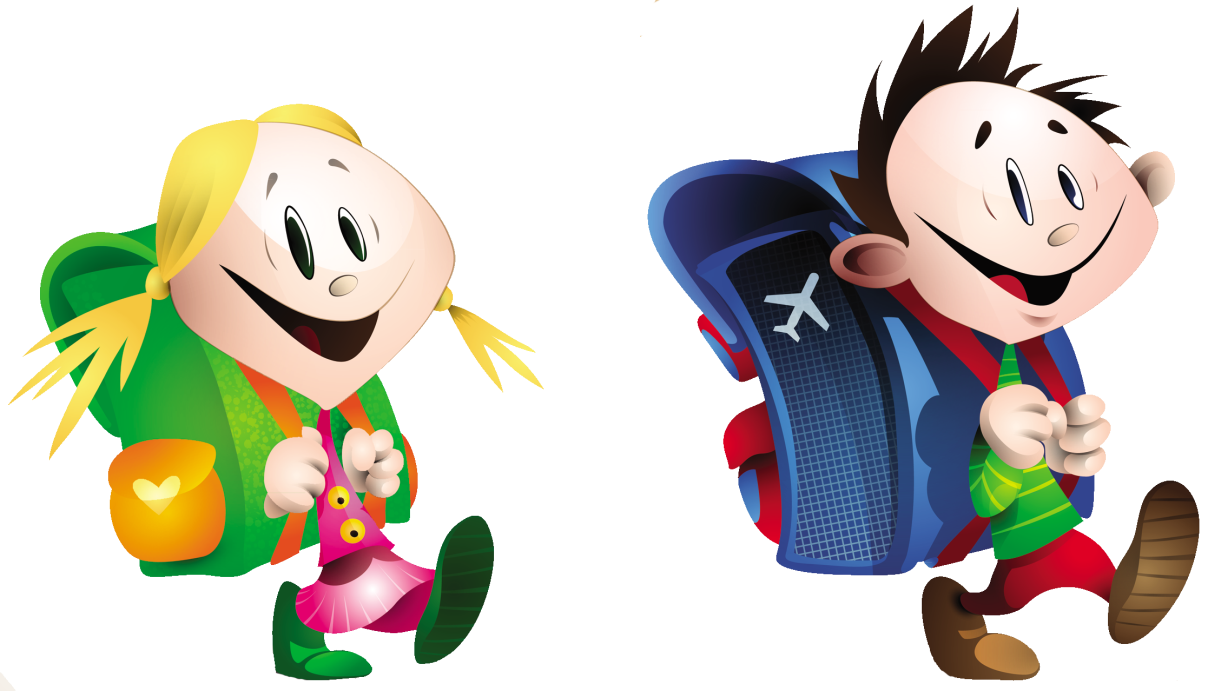